2
0
X
X
BUSINESS GENERA
商务通用PPT模版
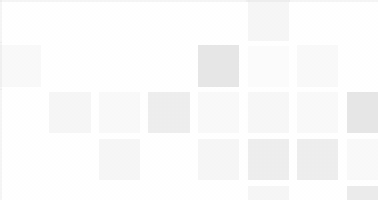 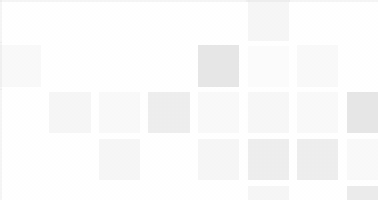 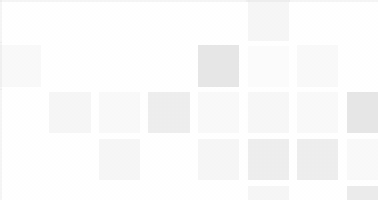 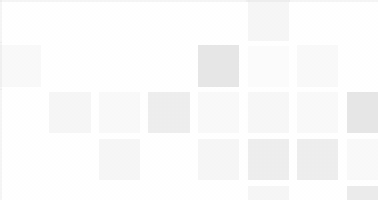 部门：设计部
汇报人：设计师
目   录 
Contents
添加标题
（Add title）
添加标题
（Add title）
添加标题
（Add title）
添加标题
（Add title）
添加标题
（Add title）
添加标题
（Add title）
添加标题
您的内容打在这里，或者通过复制您的文本后，在此框中选择粘贴，并选择只保留文字。您的内容打在这里，或者通过复制您的文本后，在此框中选择粘贴，并选择只保留文字。您的内容打在这里或者通过复制您的文本后，在此框中选择粘贴，并选择只保留文字。
总体目标顺利完成
思想认识不断提高
您的内容打在这里，或者通过复制您的文本后，在此框中选择粘贴，并选择只保留文字。
部门管理不断强化
您的内容打在这里，或者通过复制您的文本后，在此框中选择粘贴，并选择只保留文字。
您的内容打在这里，或者通过复制您的文本后，在此框中选择粘贴，并选择只保留文字。
添加标题
单击添加详细文字说明，或复制文本黏贴自此右键只保留文字
单击添加详细文字说明，或复制文本黏贴自此右键只保留文字
在此添加标题
在此添加标题
单击添加详细文字说明，或复制文本黏贴自此右键只保留文字
单击添加详细文字说明，或复制文本黏贴自此右键只保留文字
01
03
02
04
在此添加标题
在此添加标题
STEP
STEP
STEP
STEP
添加标题
添加标题
添加标题
02
01
单击添加详细文字说明，或复制文本黏贴自此右键只保留文字
单击添加详细文字说明，或复制文本黏贴自此右键只保留文字
STEP
添加标题
添加标题
03
04
单击添加详细文字说明，或复制文本黏贴自此右键只保留文字
单击添加详细文字说明，或复制文本黏贴自此右键只保留文字
添加标题
在此添加标题
在此添加标题
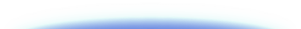 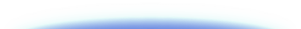 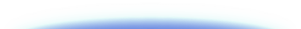 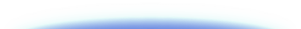 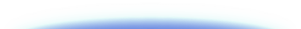 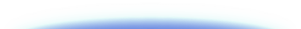 单击添加详细文字说明，或复制文本黏贴自此右键只保留文字
单击添加详细文字说明，或复制文本黏贴自此右键只保留文字
在此添加标题
在此添加标题
在此添加标题
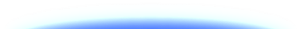 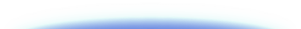 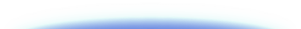 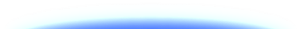 单击添加详细文字说明，或复制文本黏贴自此右键只保留文字
单击添加详细文字说明，或复制文本黏贴自此右键只保留文字
单击添加详细文字说明，或复制文本黏贴自此右键只保留文字
01
02
03
05
04
添加标题
（Add title）
添加标题
公司代用名等添加标题
点击添加文字说明详情介绍点击添加文字说明详情介绍点击添加文字说明详情介绍点击添加文字说明详情介绍
        点击添加文字说明详情介绍点击添加文字说明详情介绍点击添加文字说明详情介绍点击添加文字说明详情介绍
        点击添加文字说明详情介绍点击添加文字说明详情介绍点击添加文字说明详情介绍点击添加文字说明详情介绍
添加标题
40%
60%
80%
100%
第一季度
第二季度
第三季度
第四季度
单击添加详细文字说明，或复制文本黏贴自此右键只保留文字
单击添加详细文字说明，或复制文本黏贴自此右键只保留文字
单击添加详细文字说明，或复制文本黏贴自此右键只保留文字
单击添加详细文字说明，或复制文本黏贴自此右键只保留文字
添加标题
添加标题
单击添加详细文字说明，或复制文本黏贴自此右键只保留文字单击添加详细文字说明，或复制文本黏贴自此右键只保留文字
添加标题
单击添加详细文字说明，或复制文本黏贴自此右键只保留文字单击添加详细文字说明，或复制文本黏贴自此右键只保留文字
02
STEP
添加标题
单击添加详细文字说明，或复制文本黏贴自此右键只保留文字单击添加详细文字说明，或复制文本黏贴自此右键只保留文字
添加标题
单击添加详细文字说明，或复制文本黏贴自此右键只保留文字单击添加详细文字说明，或复制文本黏贴自此右键只保留文字
01
03
04
STEP
STEP
STEP
添加标题
（Add title）
添加标题
添加标题
添加标题
添加标题
添加标题
点击此处添加段落文本点击此处添加段落文本点击此处添加段落文本
点击此处添加段落文本点击此处添加段落文本点击此处添加段落文本
点击此处添加段落文本点击此处添加段落文本点击此处添加段落文本
点击此处添加段落文本点击此处添加段落文本点击此处添加段落文本
STEP
STEP
STEP
STEP
1
2
3
4
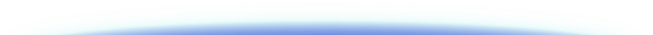 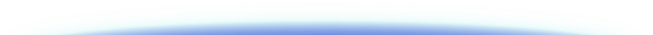 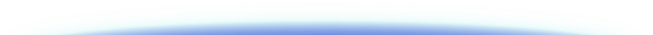 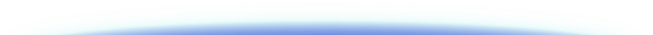 添加标题
03
添加标题
单击添加详细文字说明，或复制文本黏贴自此右键只保留文字单击添加详细文字说明，或复制文本黏贴自此右键只保留文字
01
添加标题
单击添加详细文字说明，或复制文本黏贴自此右键只保留文字单击添加详细文字说明，或复制文本黏贴自此右键只保留文字
04
添加标题
单击添加详细文字说明，或复制文本黏贴自此右键只保留文字单击添加详细文字说明，或复制文本黏贴自此右键只保留文字
02
添加标题
单击添加详细文字说明，或复制文本黏贴自此右键只保留文字单击添加详细文字说明，或复制文本黏贴自此右键只保留文字
添加标题
01
在此添加标题
单击添加详细文字说明，或复制文本黏贴自此右键只保留文字
02
06
在此添加标题
在此添加标题
单击添加详细文字说明，或复制文本黏贴自此右键只保留文字
单击添加详细文字说明，或复制文本黏贴自此右键只保留文字
03
05
在此添加标题
在此添加标题
单击添加详细文字说明，或复制文本黏贴自此右键只保留文字
单击添加详细文字说明，或复制文本黏贴自此右键只保留文字
04
在此添加标题
单击添加详细文字说明，或复制文本黏贴自此右键只保留文字
添加标题
点击添加您的标题
单击添加详细文字说明或复制文本黏贴自此右键只保留文字单击添加详细文字说明，或复制文本黏贴自此右键只保留文字
1
添加标题
添加标题
添加
标题
单击添加详细文字说明，或复制文本黏贴自此右键只保留文字
单击添加详细文字说明，或复制文本黏贴自此右键只保留文字
添加标题
单击添加详细文字说明，或复制文本黏贴自此右键只保留文字
添加标题
（Add title）
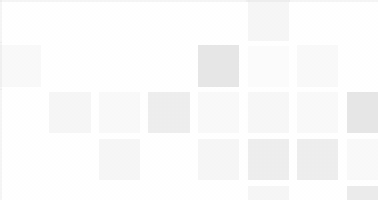 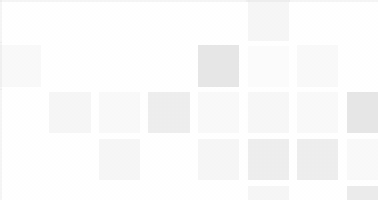 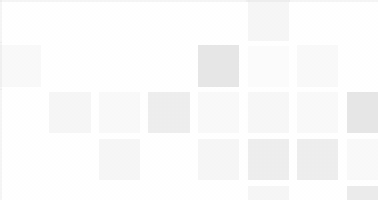 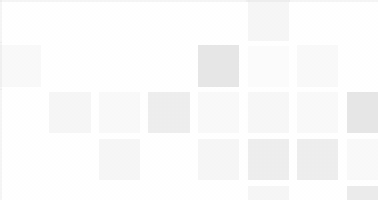 添加标题
单击添加详细文字说明，或复制文本黏贴自此右键只保留文字
在此添加标题
添加标题
A
B
C
D
01
单击添加详细文字说明，或复制文本黏贴自此右键只保留文字单击添加详细文字说明，或复制文本黏贴自此右键只保留文字
单击添加详细文字说明，或复制文本黏贴自此右键只保留文字
ITEM
ITEM
ITEM
ITEM
添加标题
单击添加详细文字说明，或复制文本黏贴自此右键只保留文字
02
添加标题
单击添加详细文字说明，或复制文本黏贴自此右键只保留文字
添加标题
03
04
添加标题
78%
50%
37%
92%
在此添加标题
在此添加标题
在此添加标题
在此添加标题
单击添加详细文字说明，或复制文本黏贴自此右键只保留文字单击添加详细文字说明，或复制文本黏贴自此右键只保留文字
单击添加详细文字说明，或复制文本黏贴自此右键只保留文字单击添加详细文字说明，或复制文本黏贴自此右键只保留文字
单击添加详细文字说明，或复制文本黏贴自此右键只保留文字单击添加详细文字说明，或复制文本黏贴自此右键只保留文字
单击添加详细文字说明，或复制文本黏贴自此右键只保留文字单击添加详细文字说明，或复制文本黏贴自此右键只保留文字
添加标题
添加标题
添加标题
点击此处添加段落文本点击此处添加段落文本
点击此处添加段落文本点击此处添加段落文本
第一步
第二步
第三步
第四步
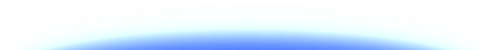 添加标题
添加标题
点击此处添加段落文本点击此处添加段落文本
点击此处添加段落文本点击此处添加段落文本
添加标题
添加标题
点击添加文字说明详情介绍
添加标题
添加标题
100%
点击添加文字说明详情介绍
点击添加文字说明详情介绍
添加标题
添加标题
80%
90%
点击添加文字说明详情介绍
点击添加文字说明详情介绍
90%
70%
OPTION
OPTION
OPTION
OPTION
OPTION
A
C
E
B
D
添加标题
（Add title）
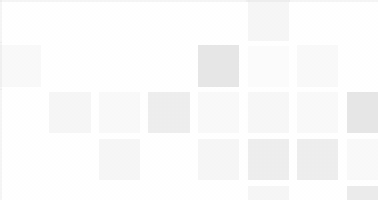 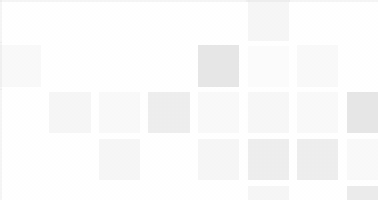 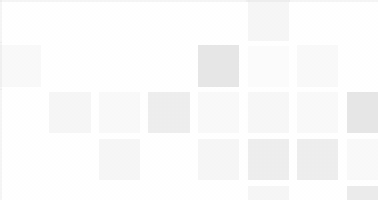 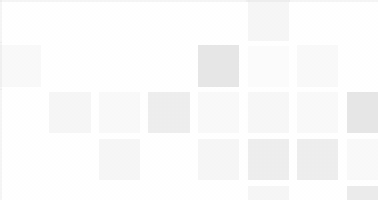 添加标题
点击添加文字说明详情介绍点击添加文字说明详情介绍点击添加文字说明详情介绍点击添加文字说明详情介绍
添加
标题
点击添加文字说明详情介绍点击添加文字说明详情介绍点击添加文字说明详情介绍点击添加文字说明详情介绍
添加
标题
点击添加文字说明详情介绍点击添加文字说明详情介绍点击添加文字说明详情介绍点击添加文字说明详情介绍
添加
标题
思路
决定
出路
点击添加文字说明详情介绍点击添加文字说明详情介绍点击添加文字说明详情介绍点击添加文字说明详情介绍
添加
标题
添加标题
01 在此添加标题
02  在此添加标题
点击添加文字说明详情介绍点击添加文字说明详情介绍点击添加文字
点击添加文字说明详情介绍点击添加文字说明详情介绍点击添加文字
03  在此添加标题
04  在此添加标题
05  在此添加标题
06  在此添加标题
点击添加文字说明详情介绍点击添加文字说明详情介绍点击添加文字
点击添加文字说明详情介绍点击添加文字说明详情介绍点击添加文字
点击添加文字说明详情介绍点击添加文字说明详情介绍点击添加文字
点击添加文字说明详情介绍点击添加文字说明详情介绍点击添加文字
添加标题
在此添加标题
点击添加文字说明详情介绍点击添加文字说明详情介绍点击添加文字说明详情介绍点击添加文字说明详情介绍
01
在此添加标题
点击添加文字说明详情介绍点击添加文字说明详情介绍点击添加文字说明详情介绍点击添加文字说明详情介绍
02
在此添加标题
点击添加文字说明详情介绍点击添加文字说明详情介绍点击添加文字说明详情介绍点击添加文字说明详情介绍
在此添加标题
03
点击添加文字说明详情介绍点击添加文字说明详情介绍点击添加文字说明详情介绍点击添加文字说明详情介绍
添加标题
在此添加标题
点击添加文字说明详情介绍点击添加文字说明详情介绍点击添加文字说明详情介绍点击添加文字说明详情介绍
04
05
2
0
X
X
BUSINESS GENERA
谢谢观看
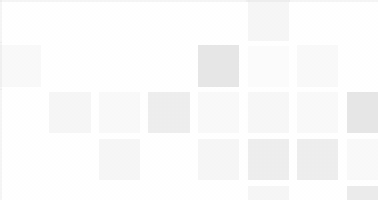 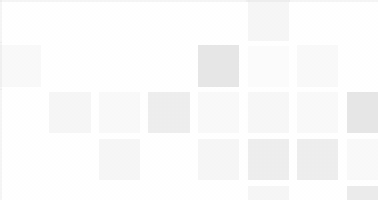 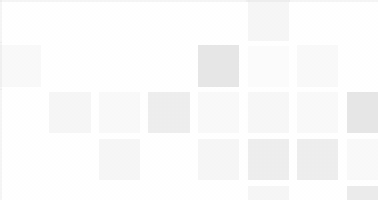 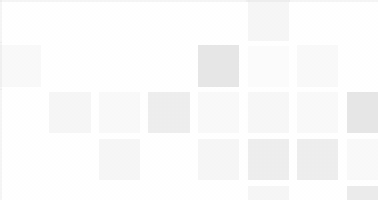 部门：设计部
汇报人：设计师